Existence and Uniqueness
By Dr. Isabel Darcy, 
Dept of Mathematics and AMCS, 
University of Iowa
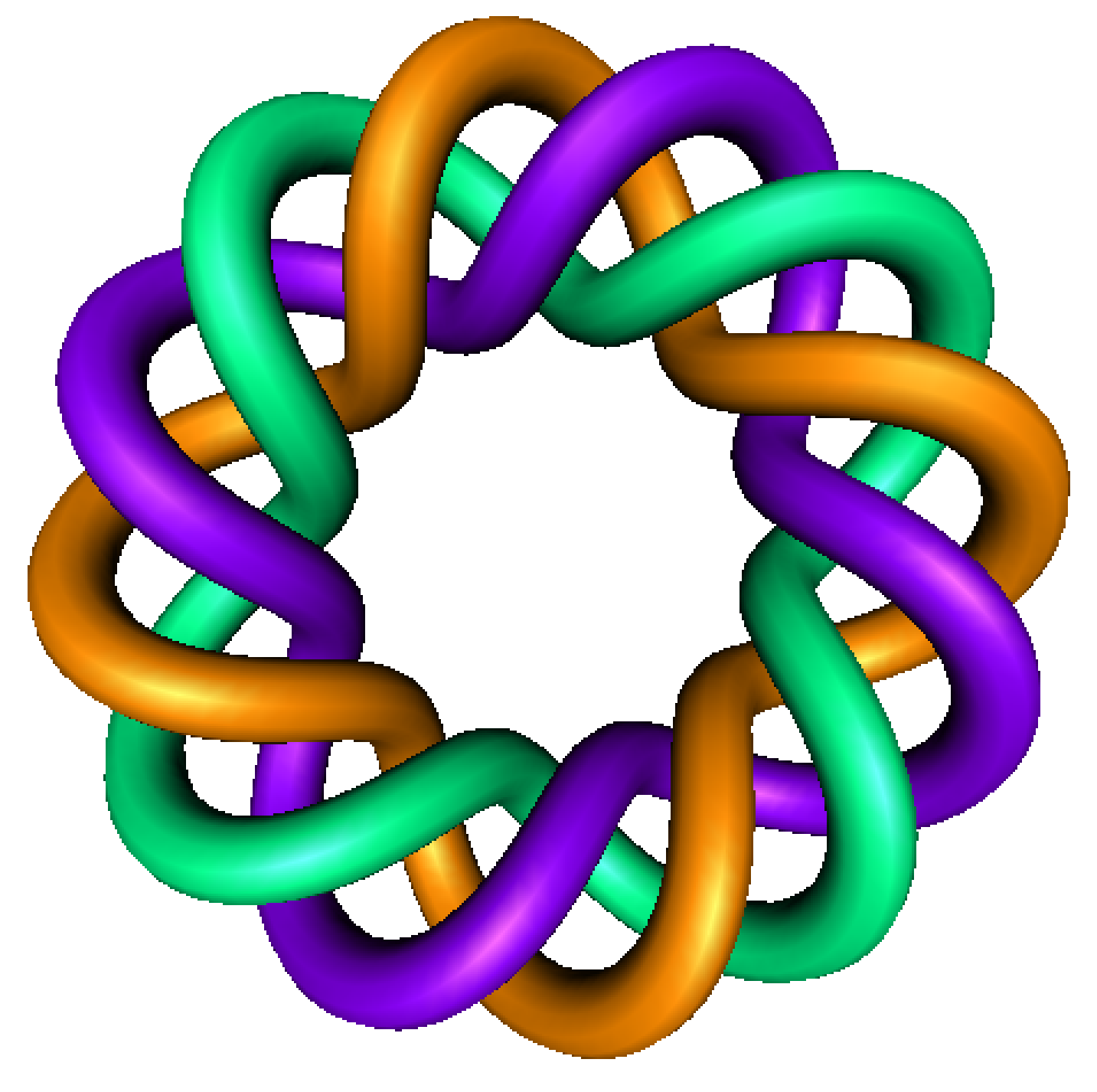 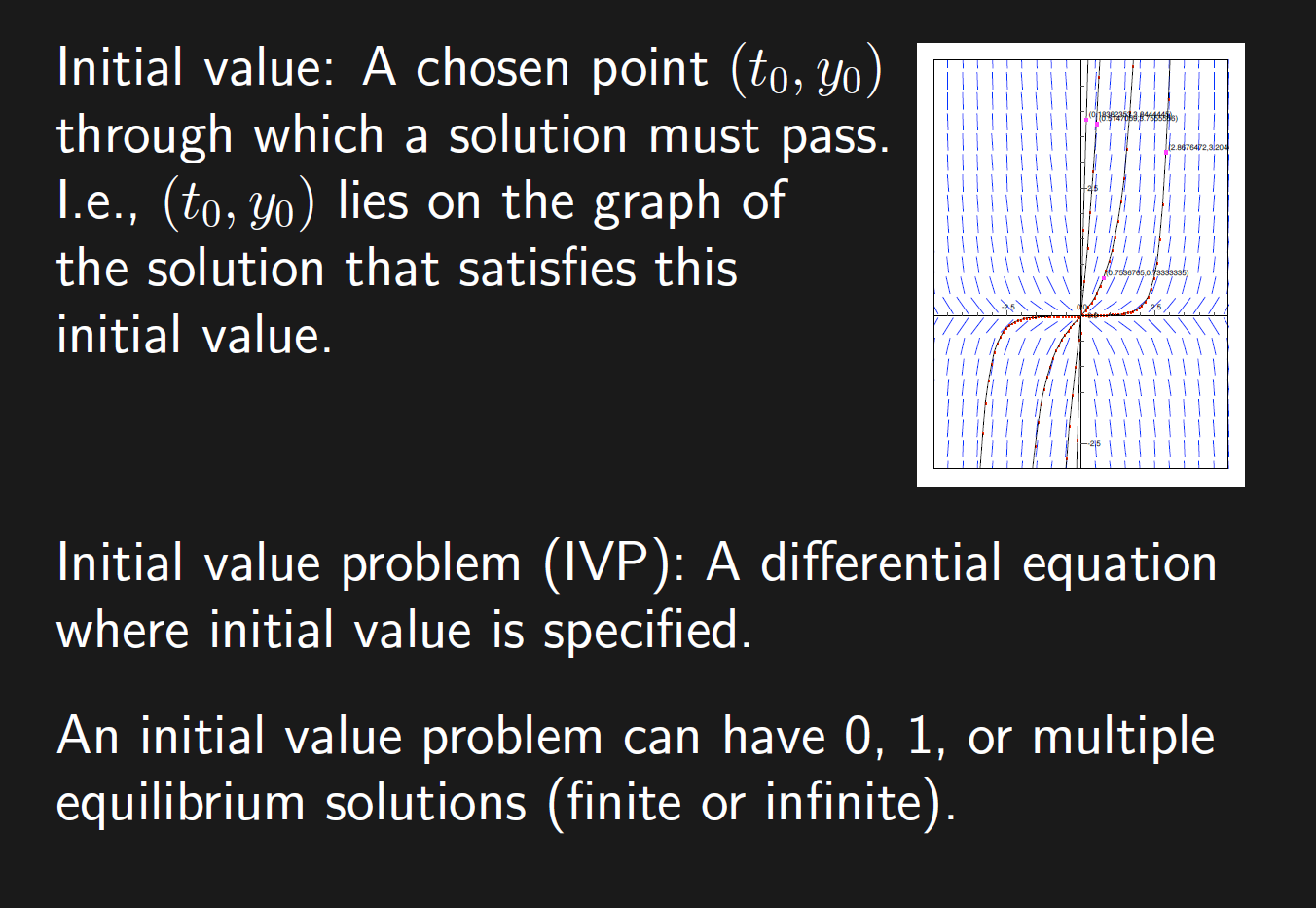 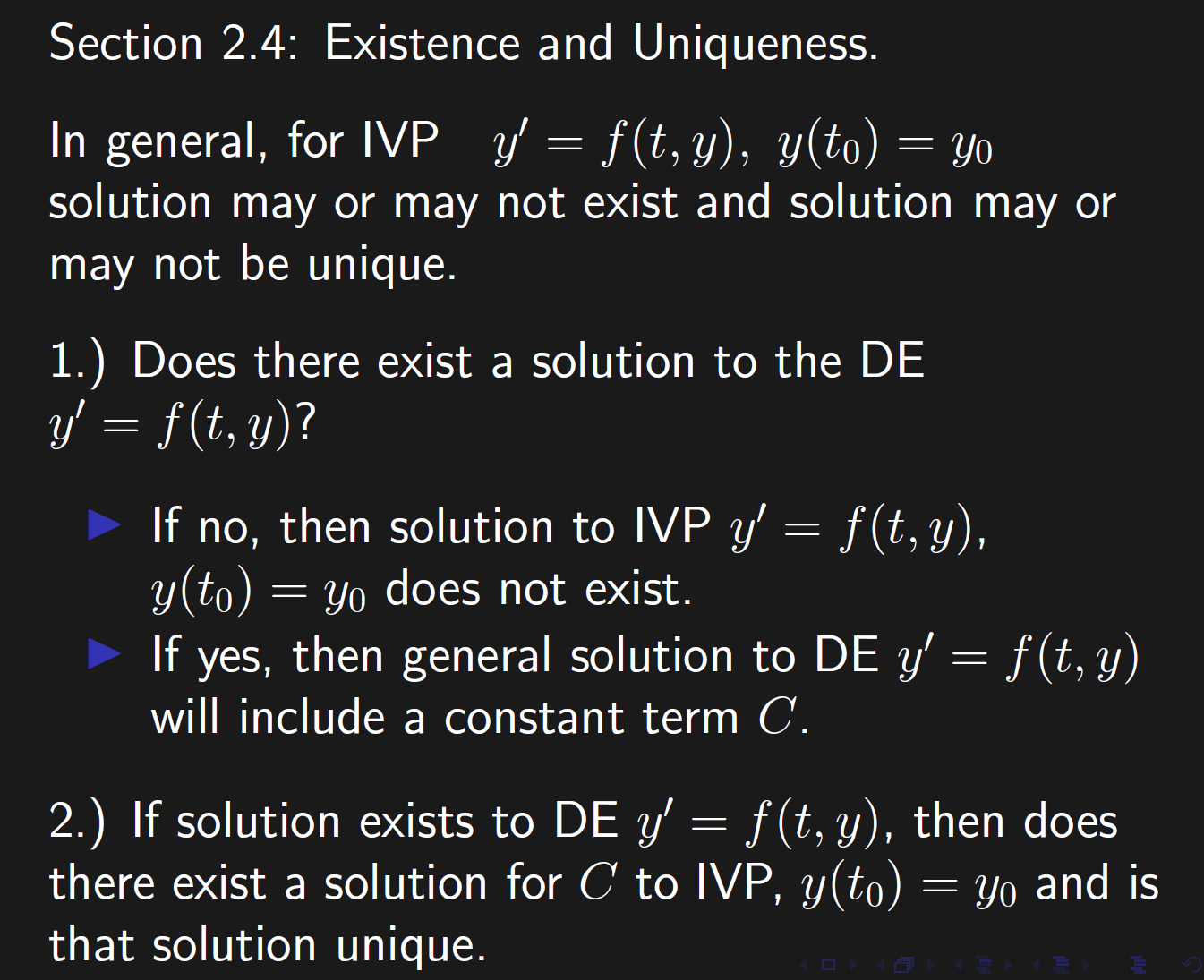 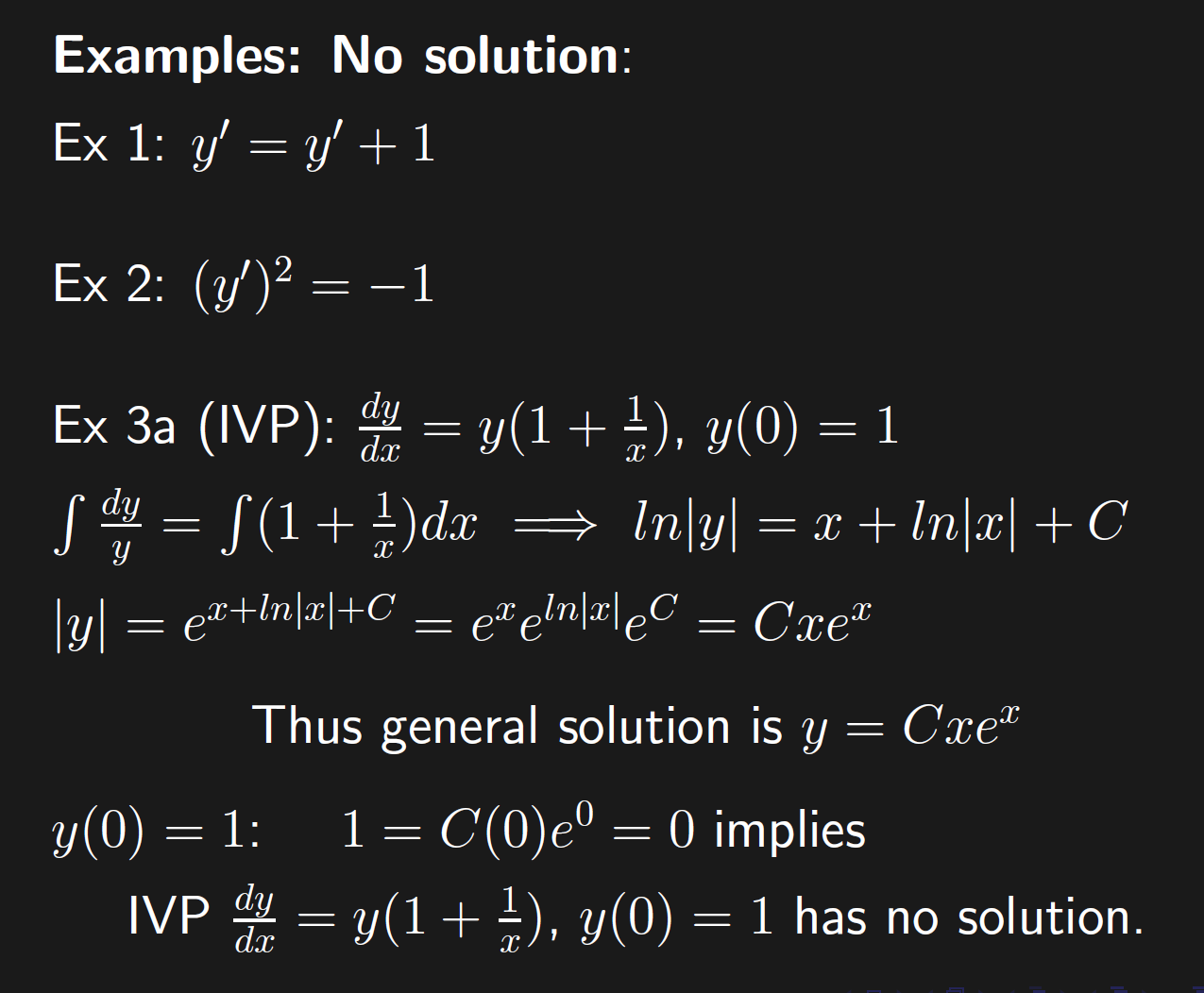 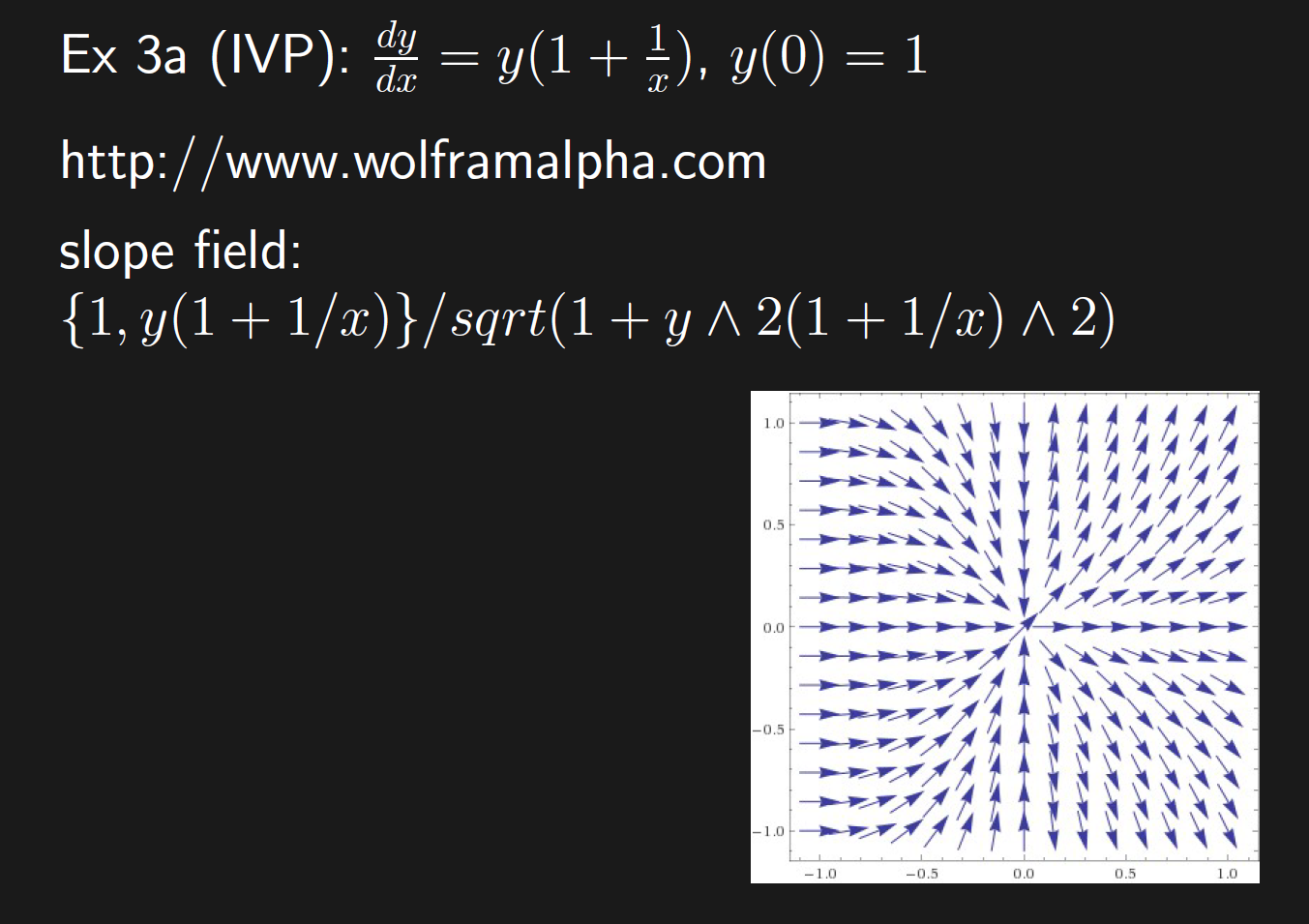 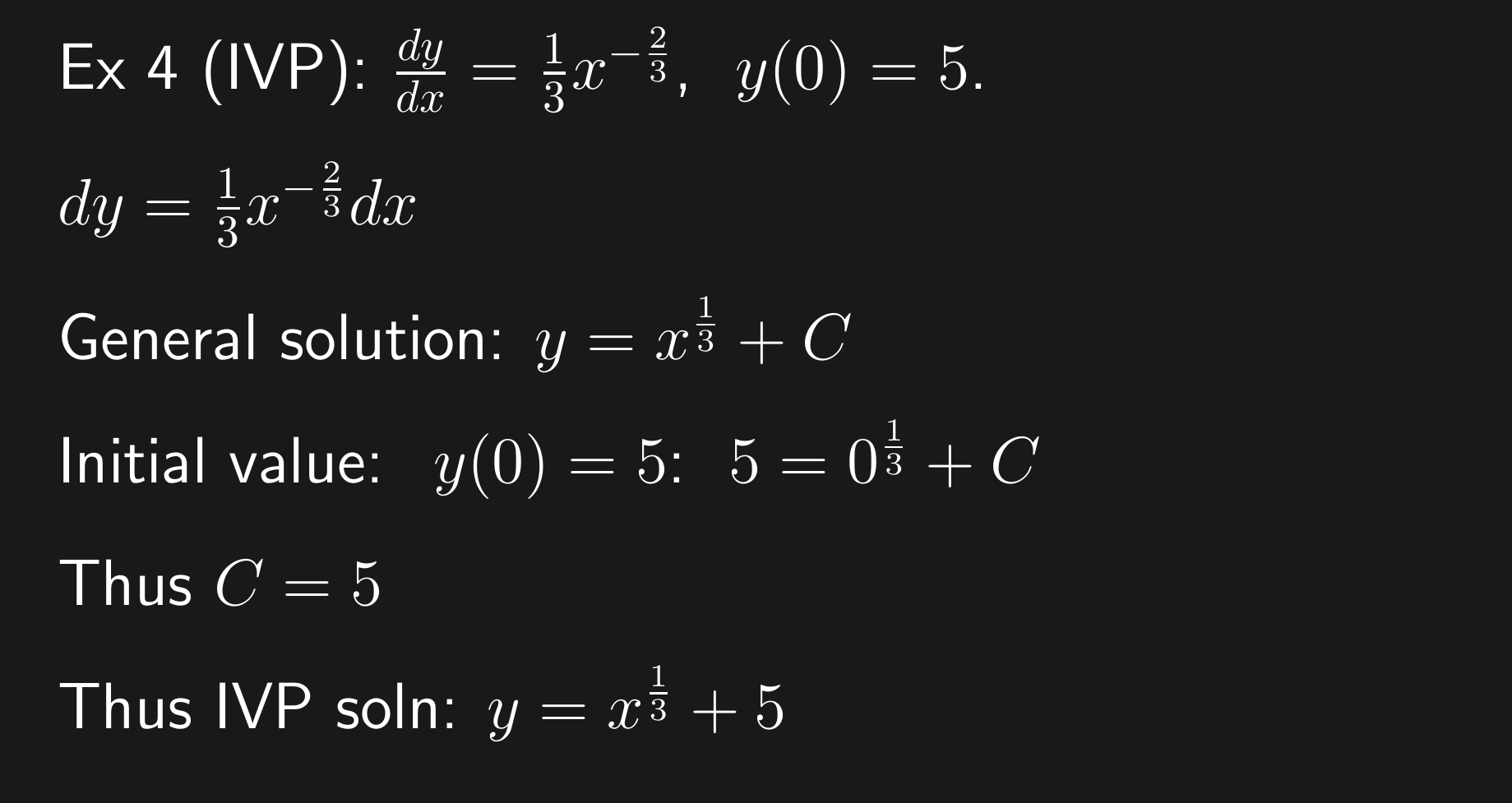 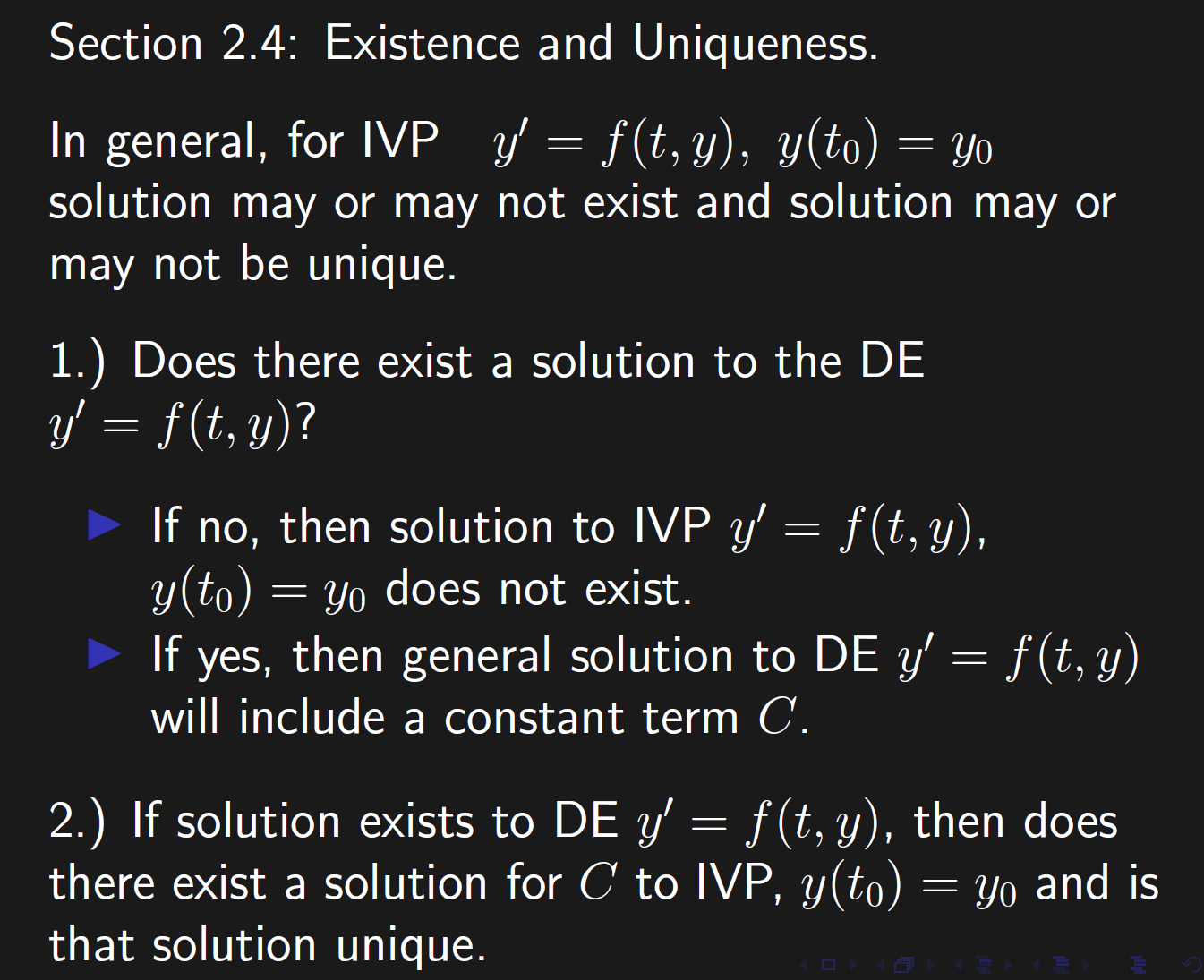 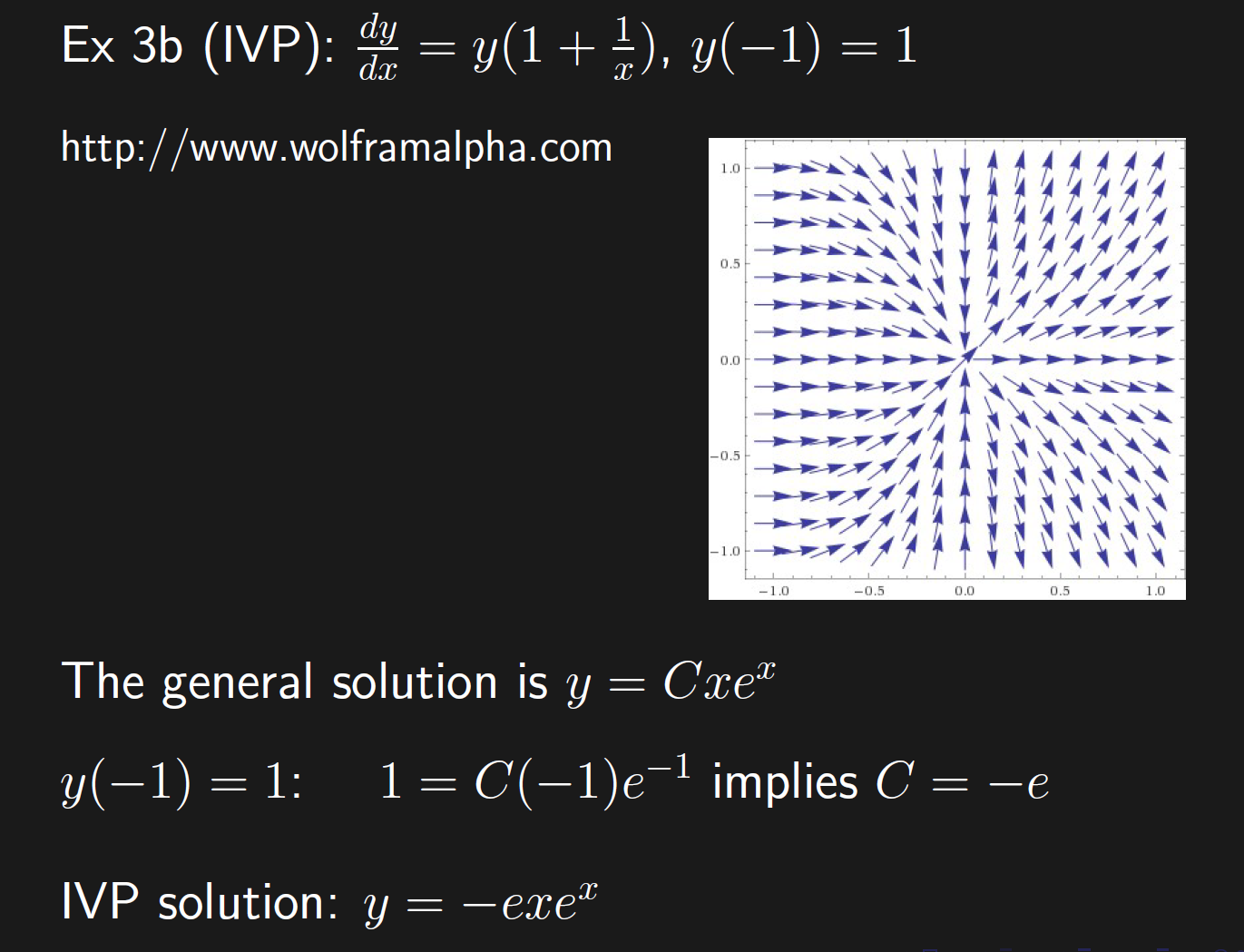 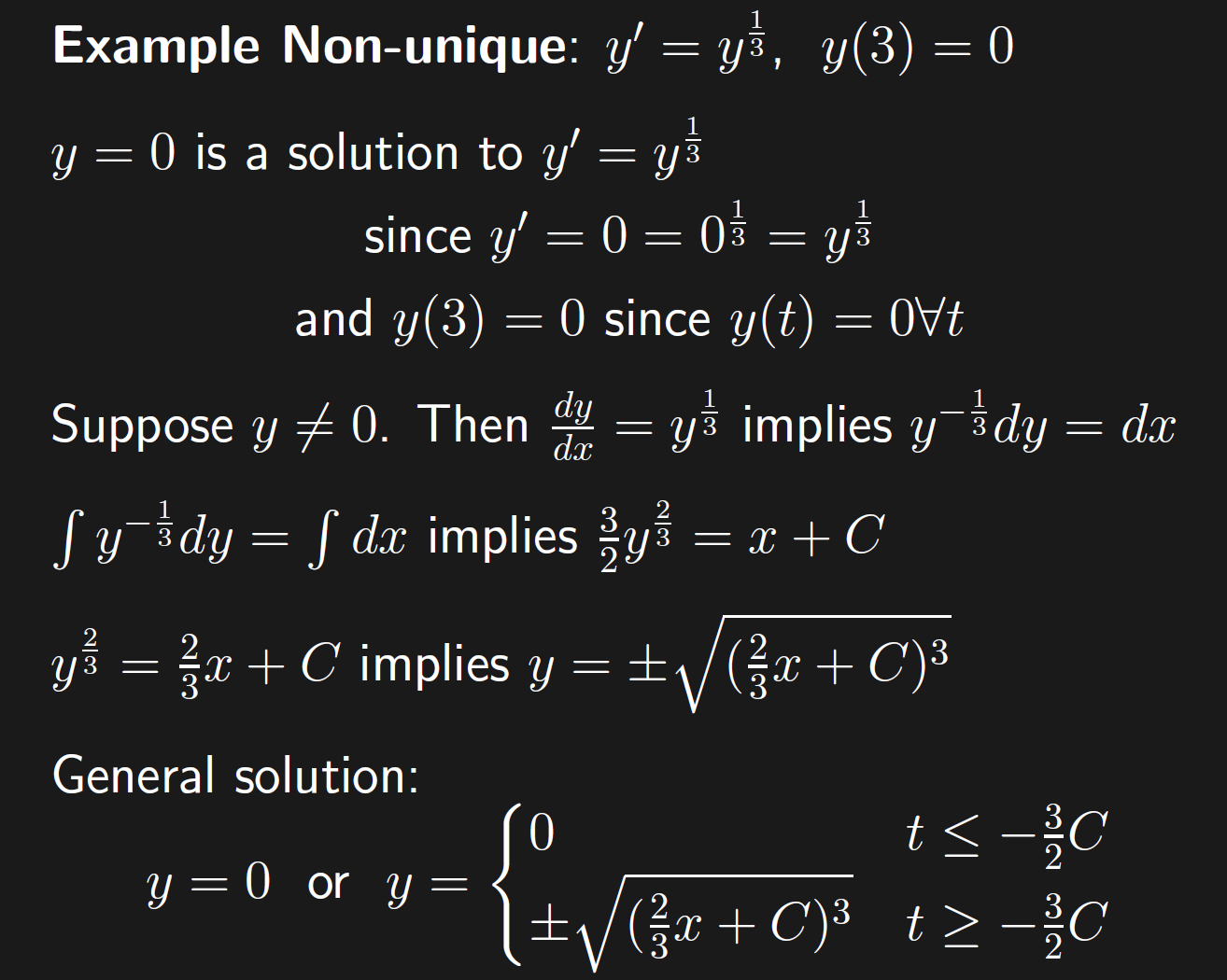 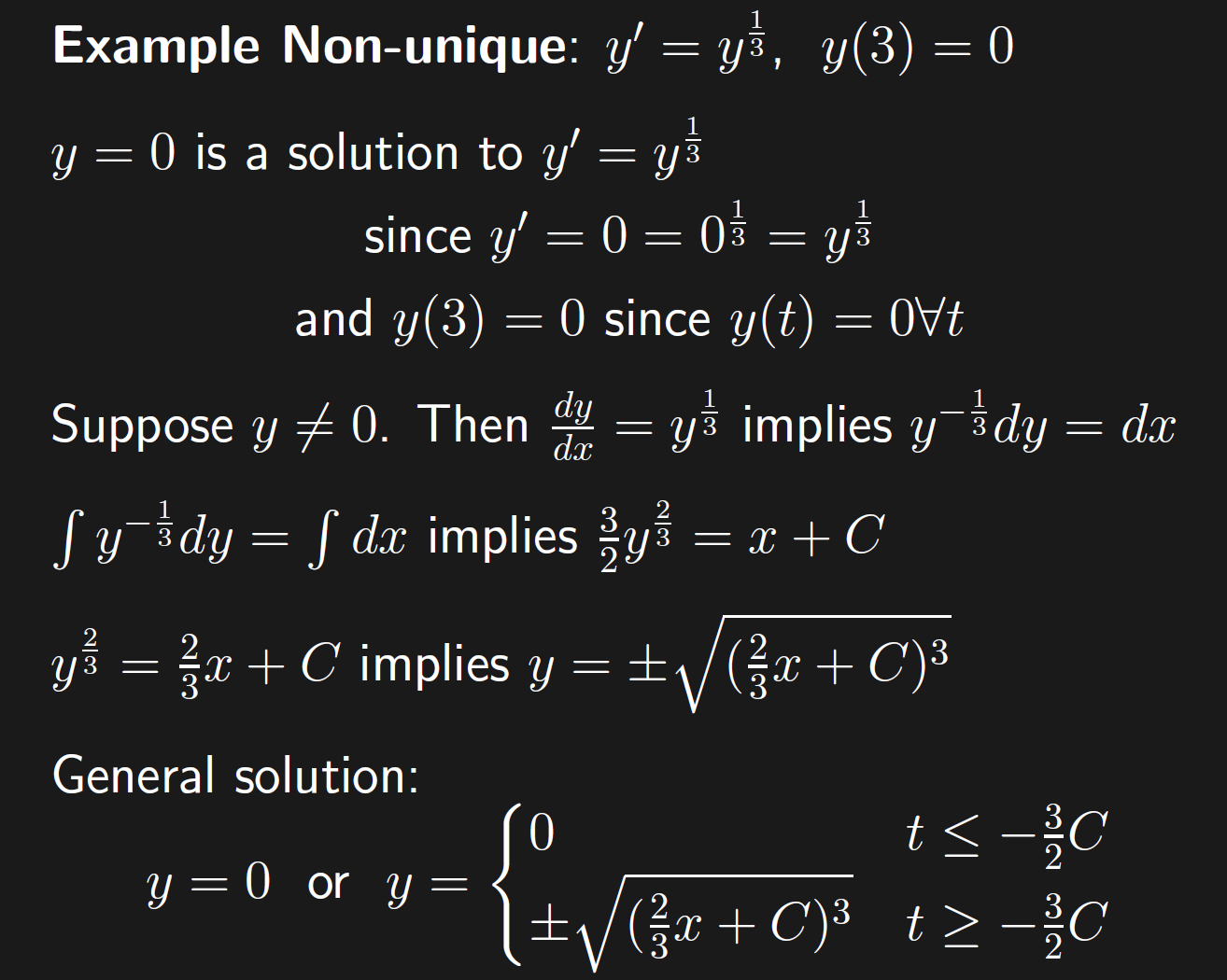 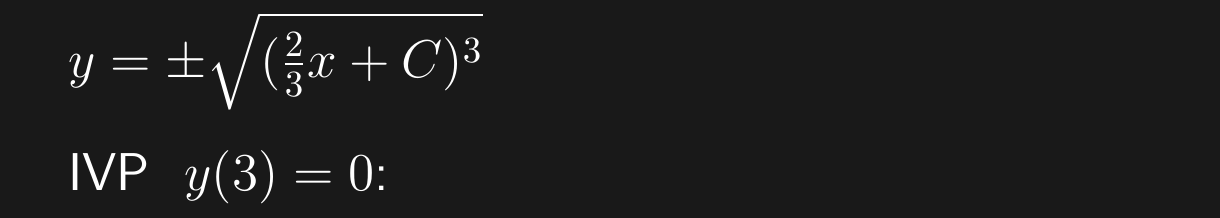 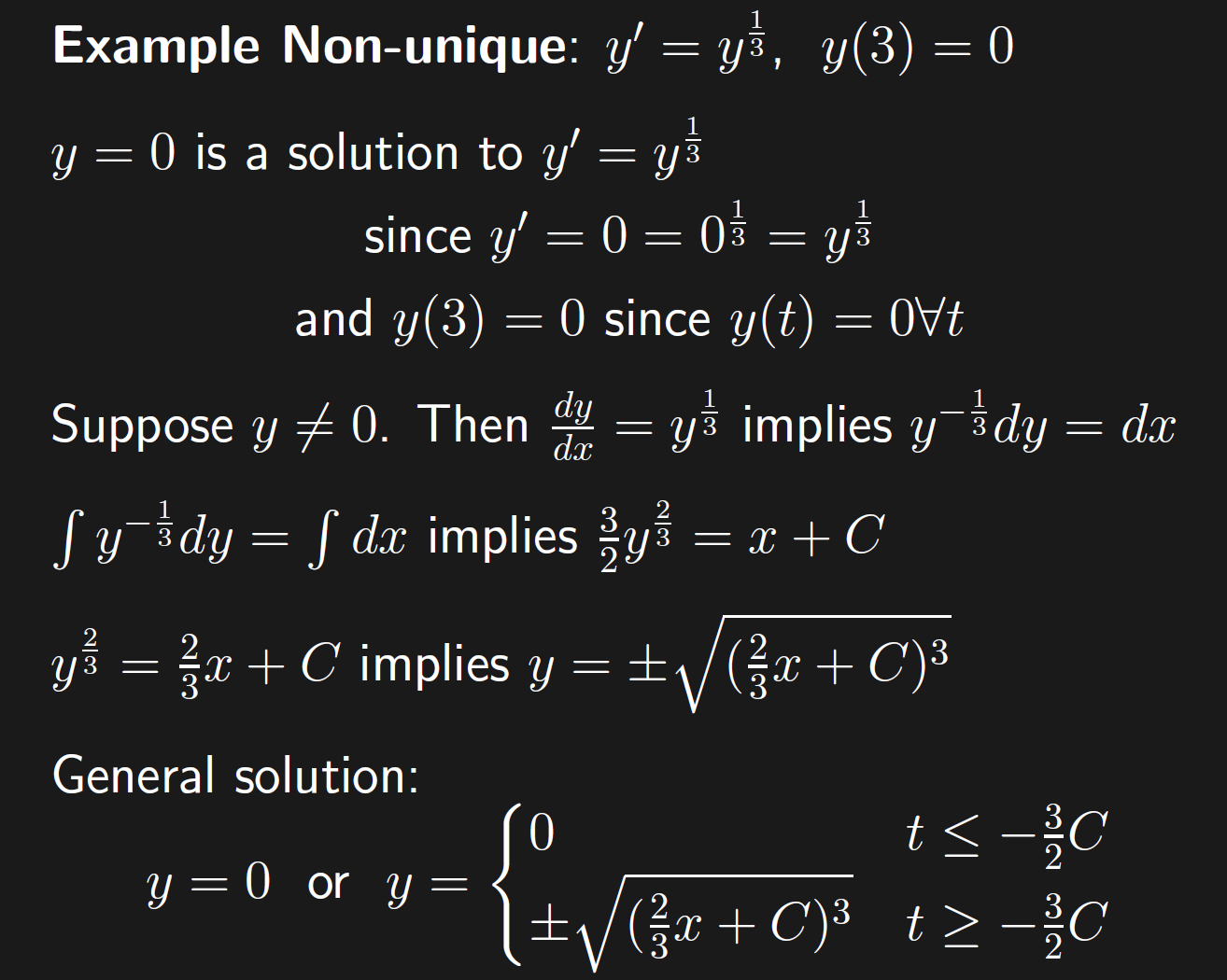 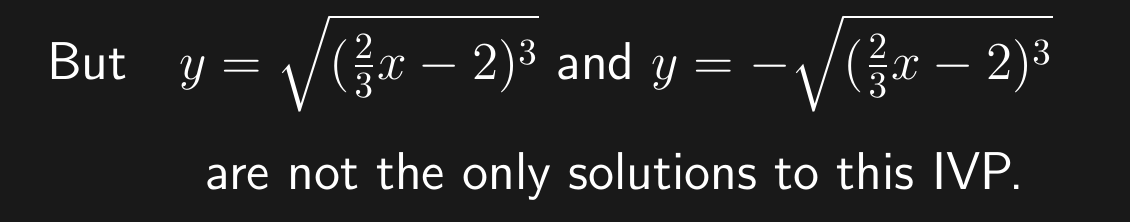 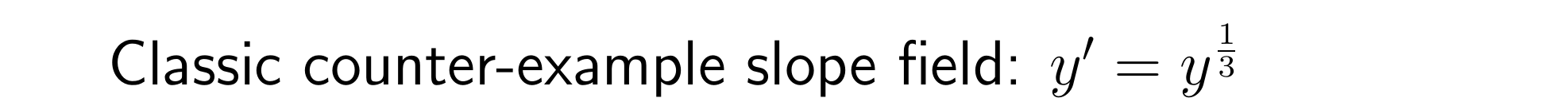 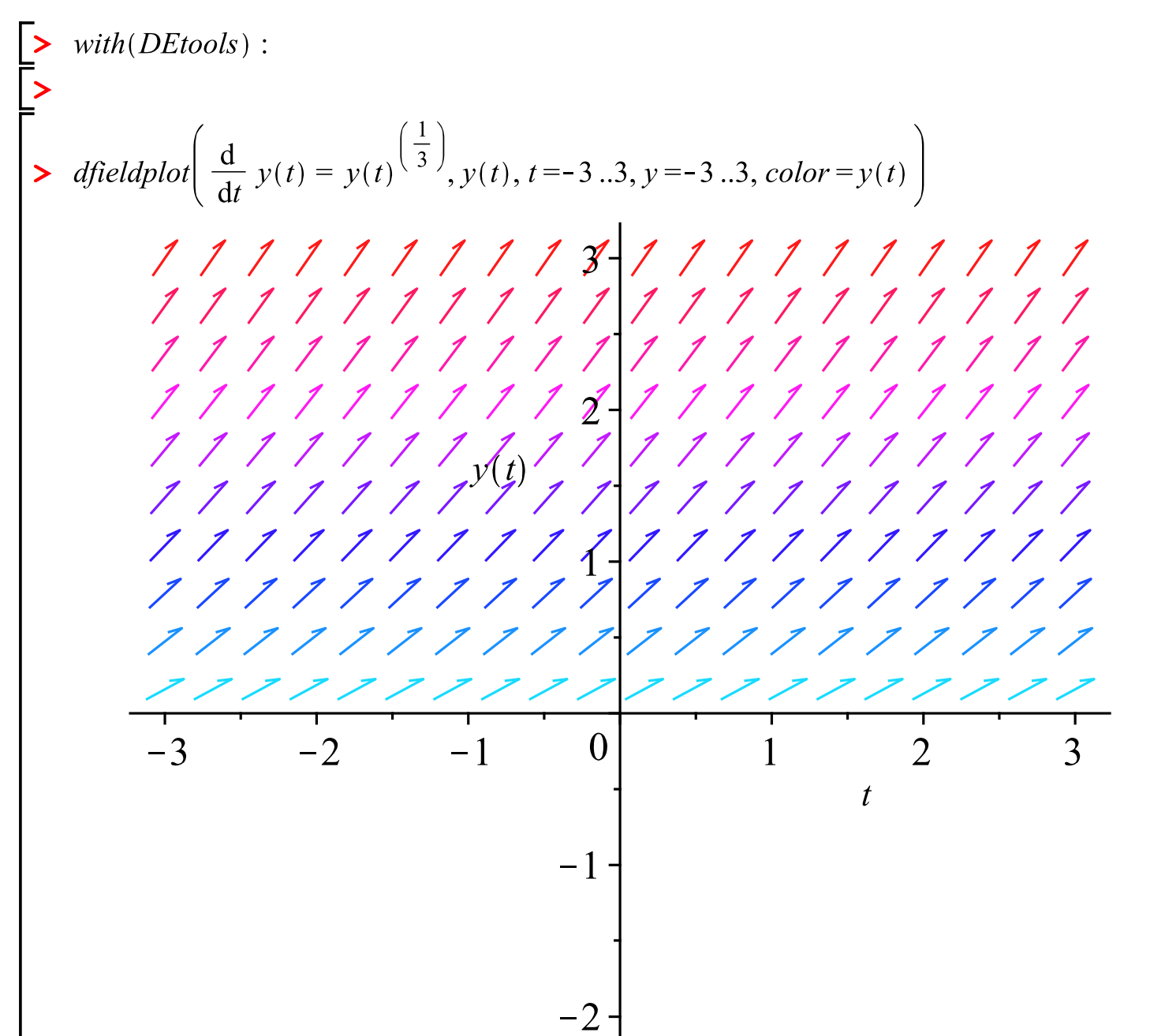 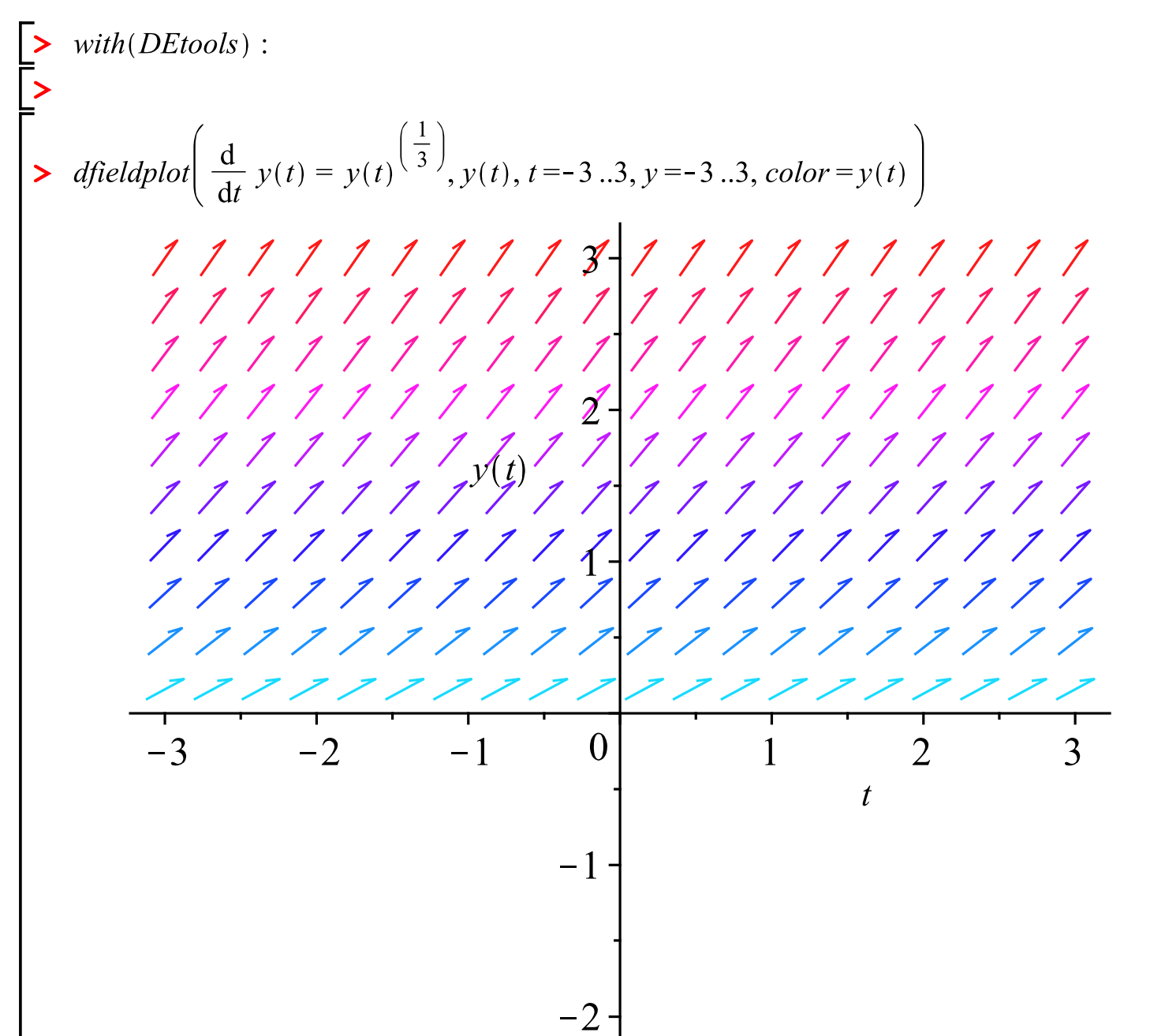 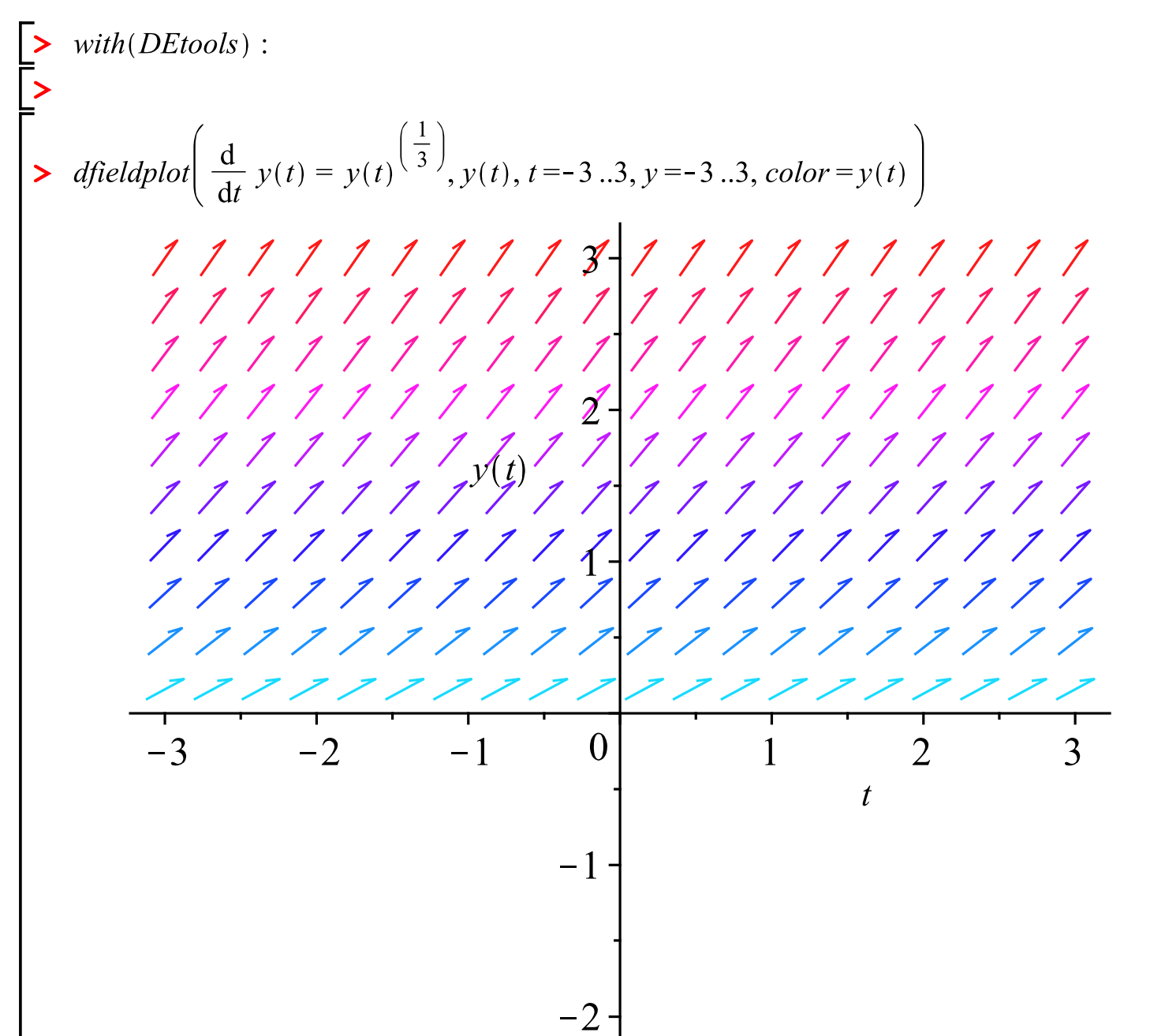 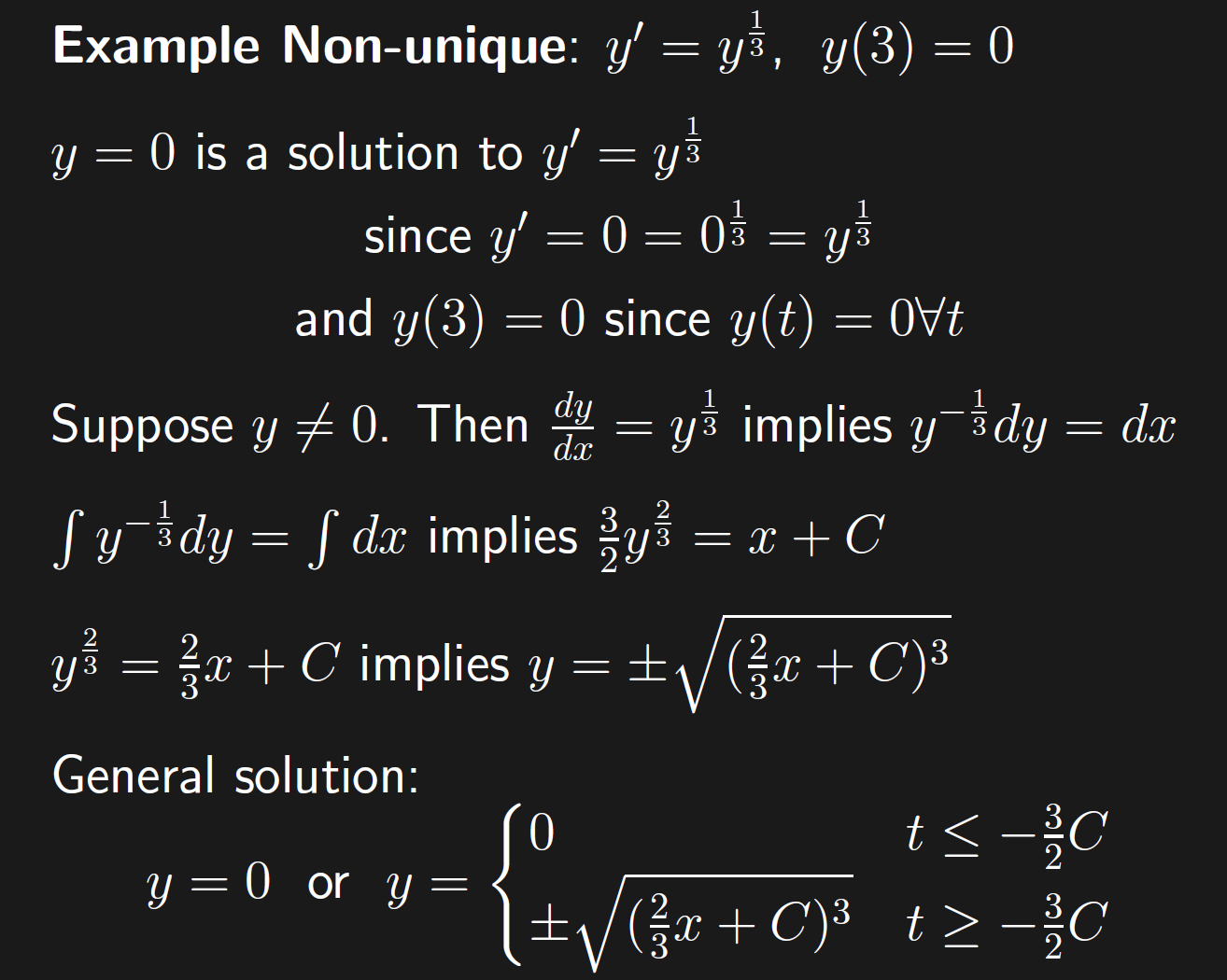 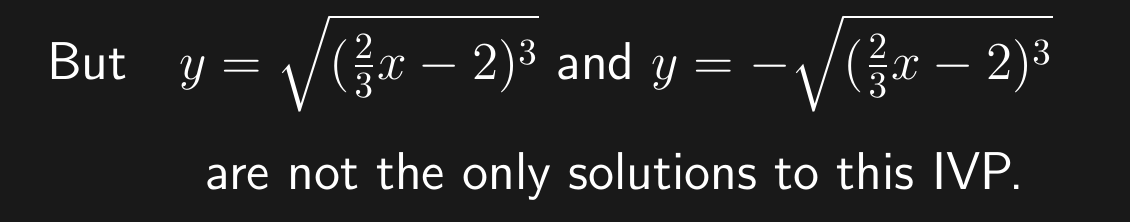 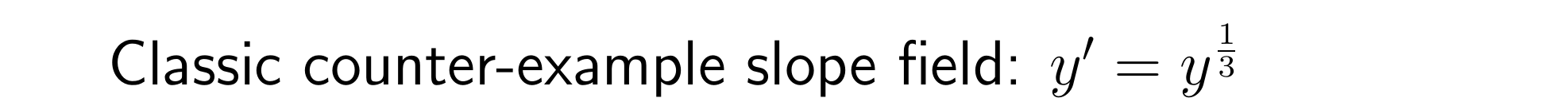 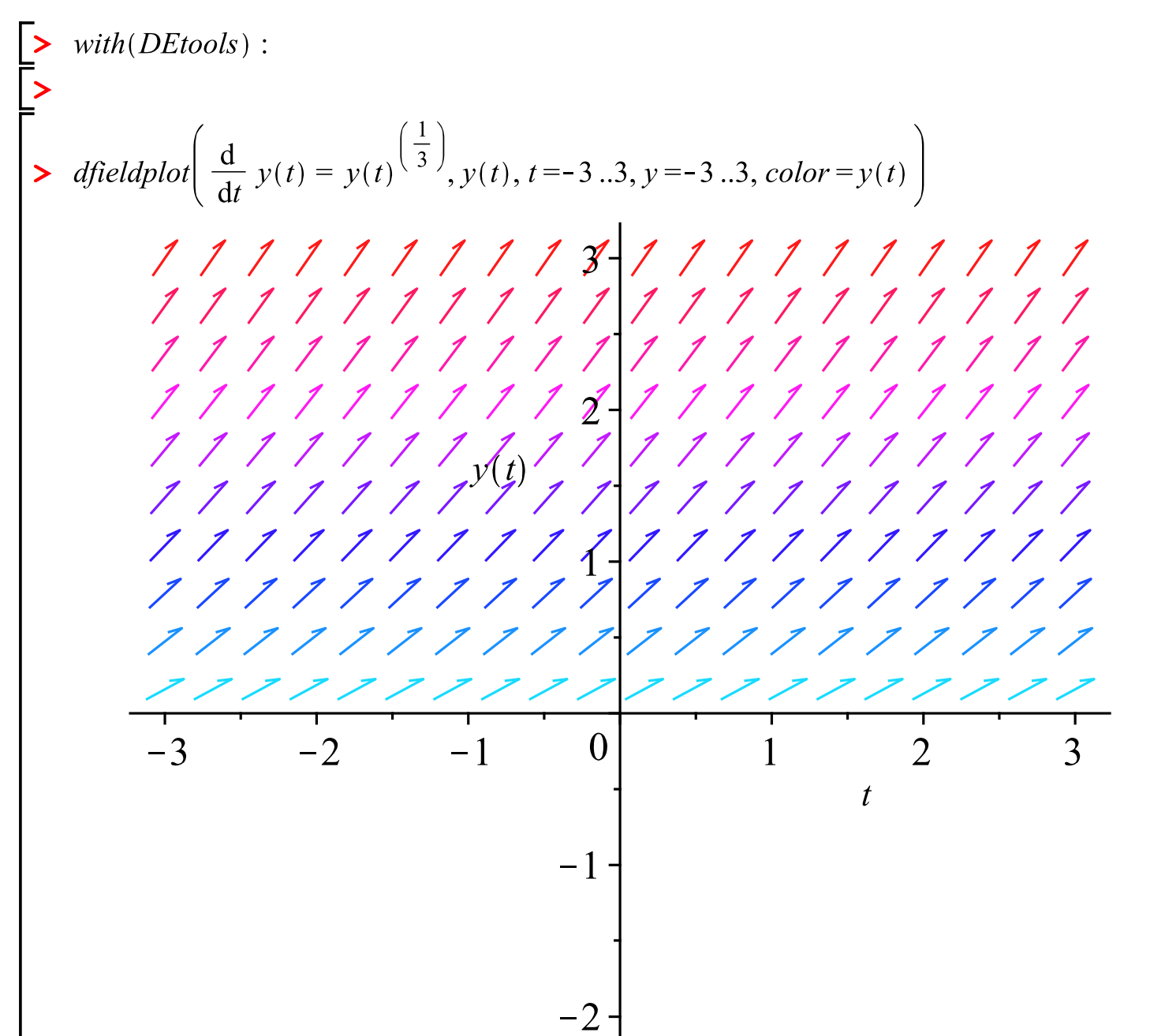 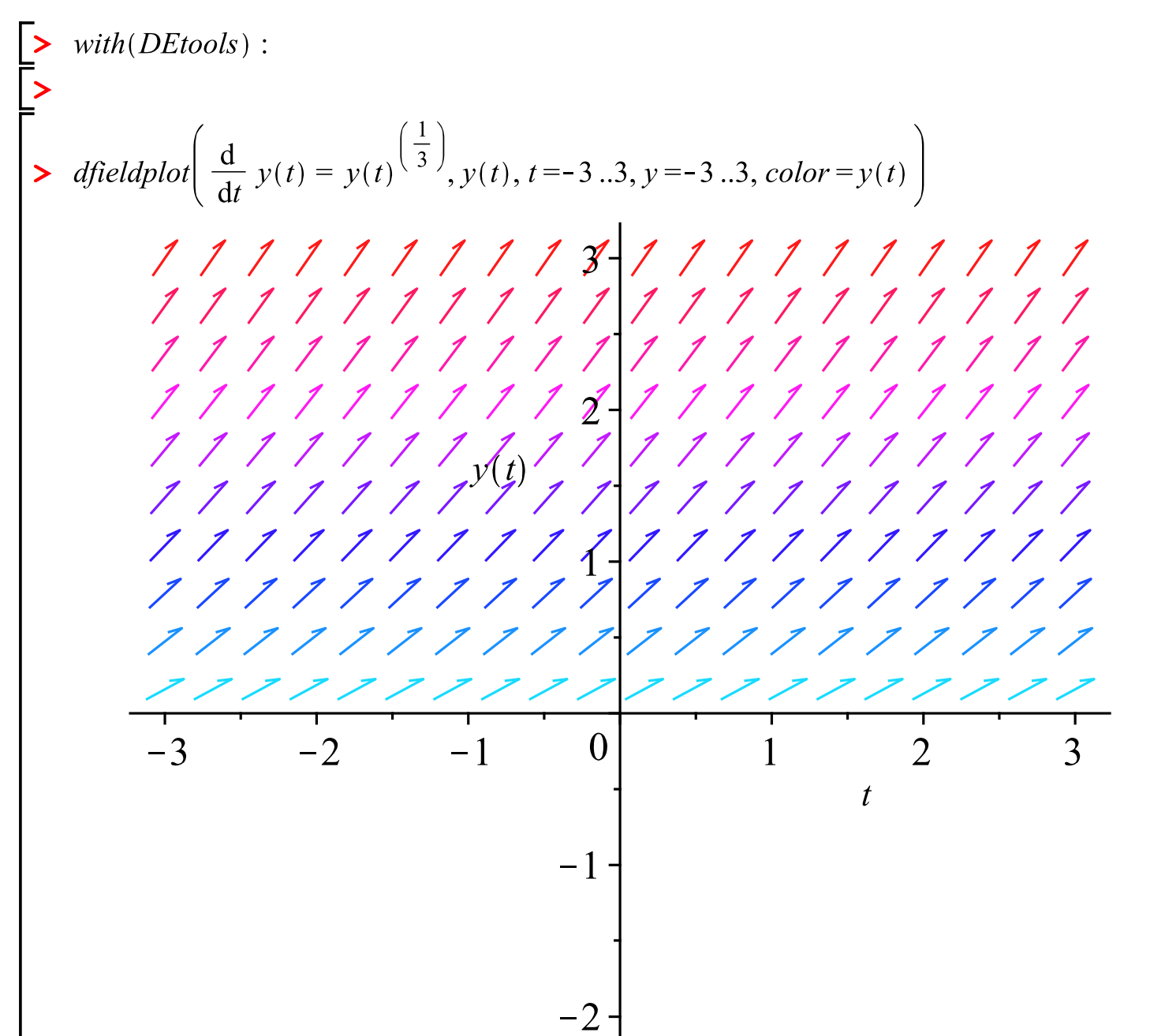 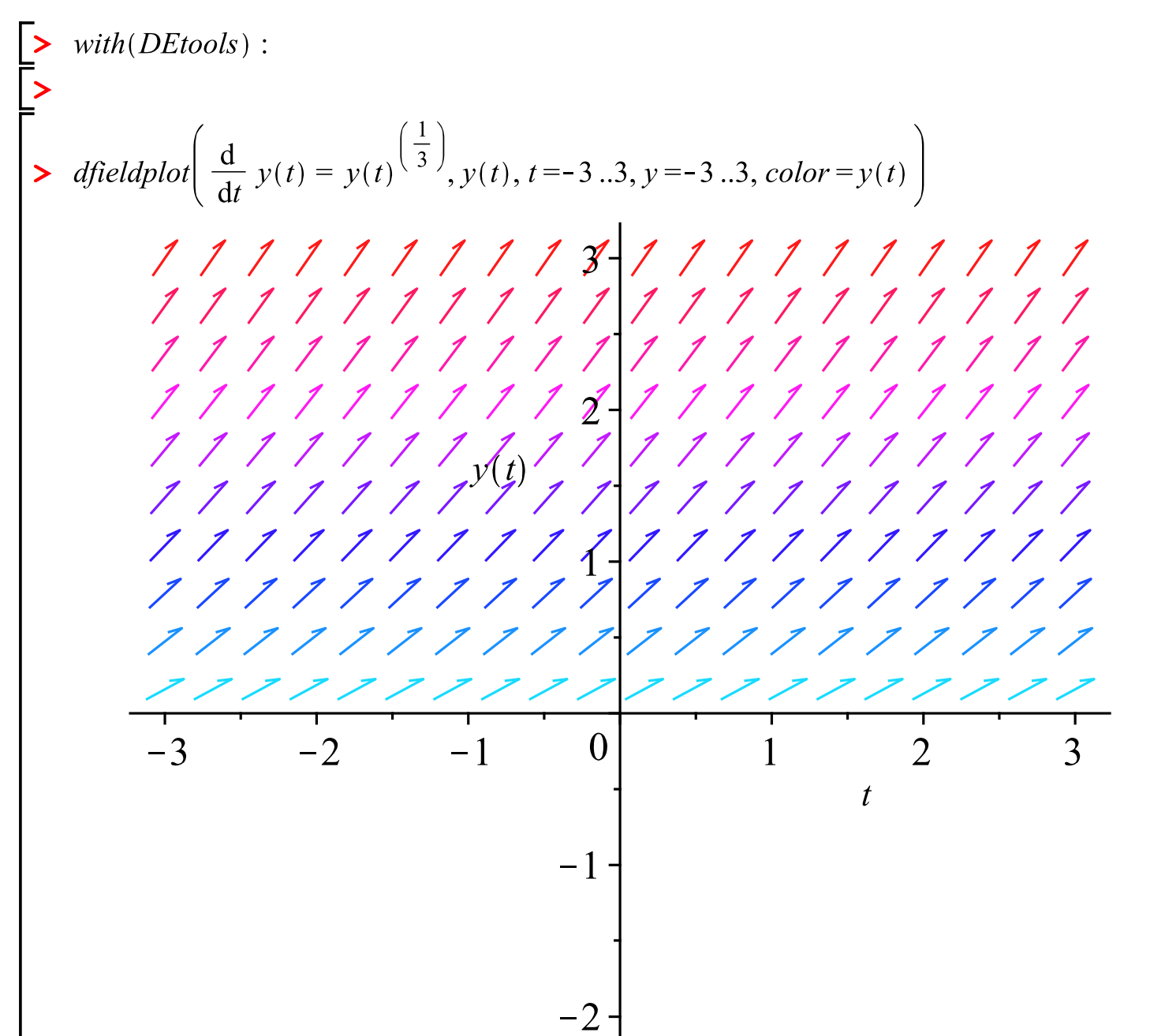 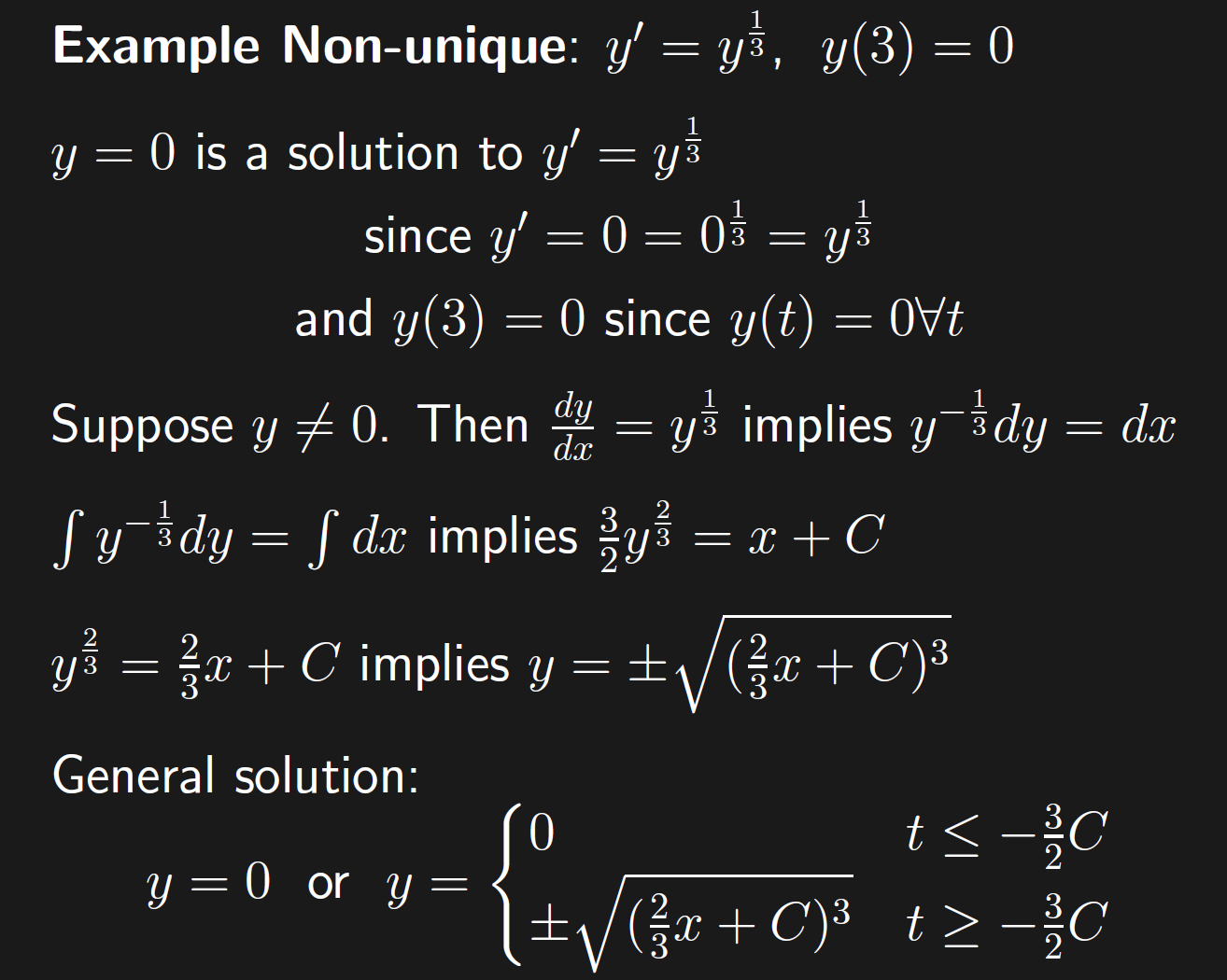 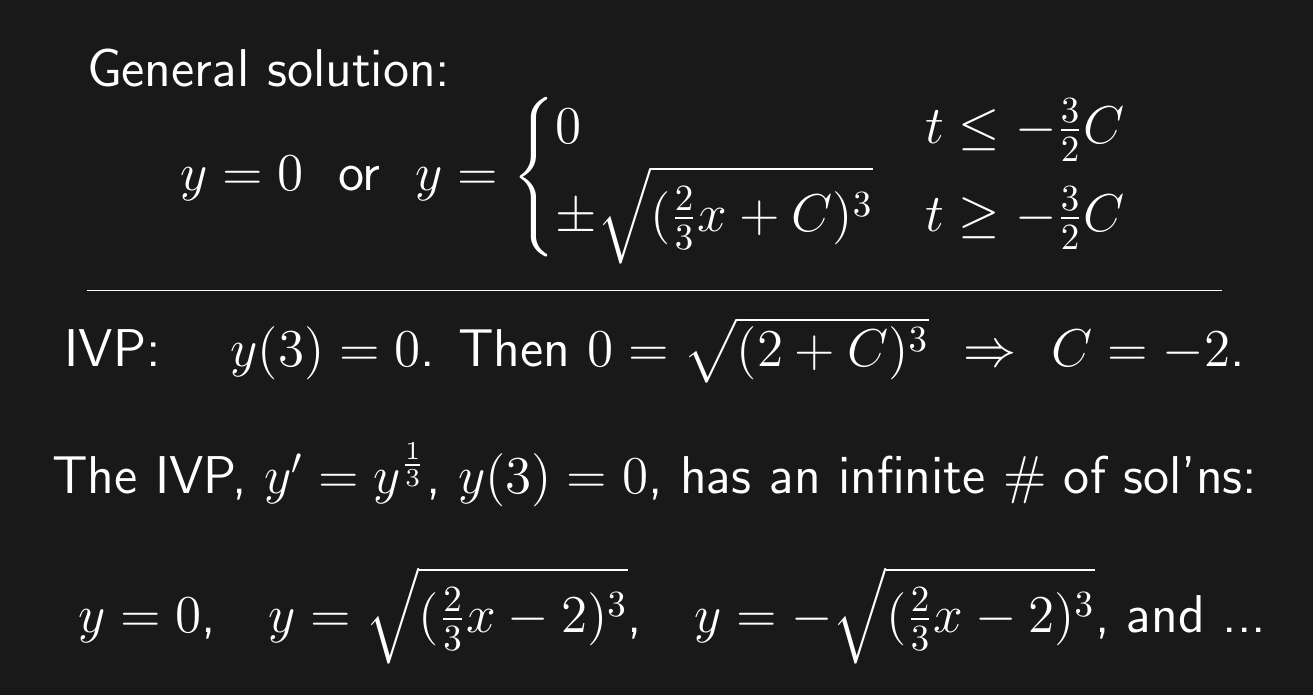 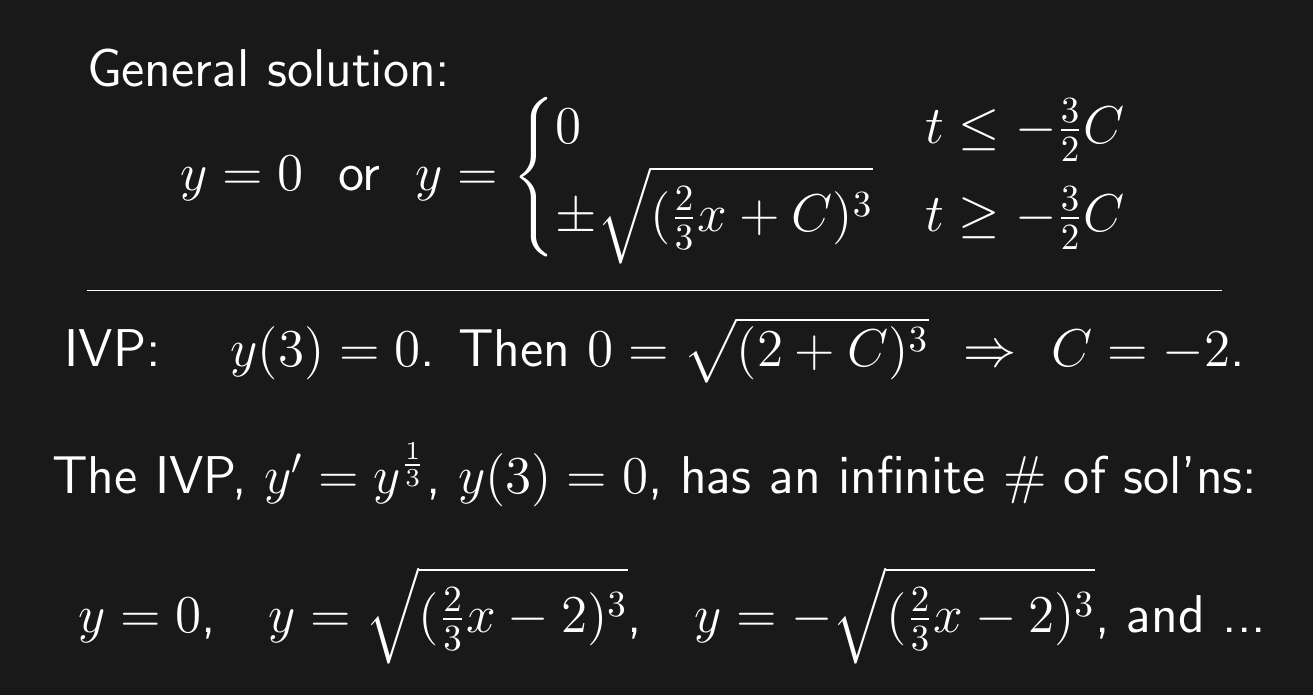 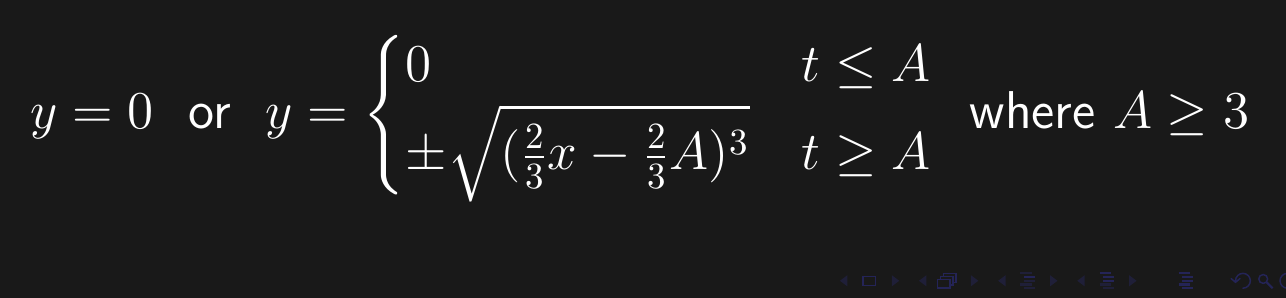 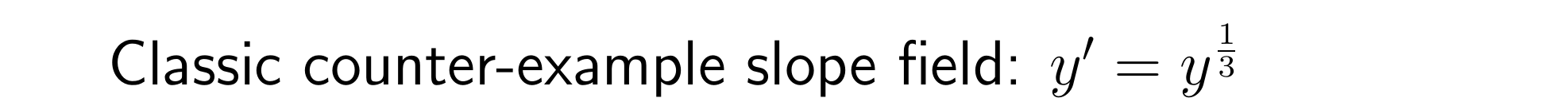 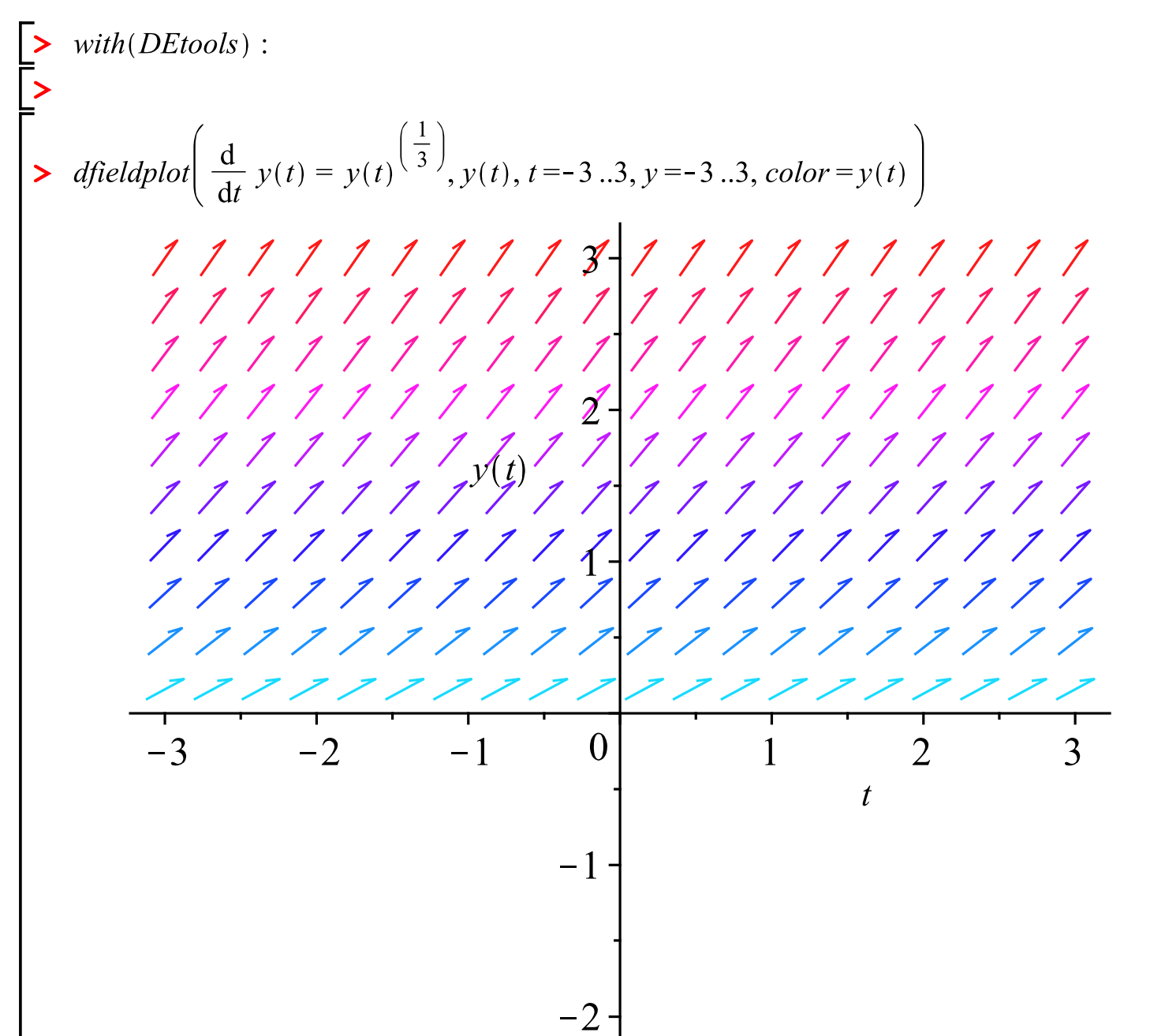 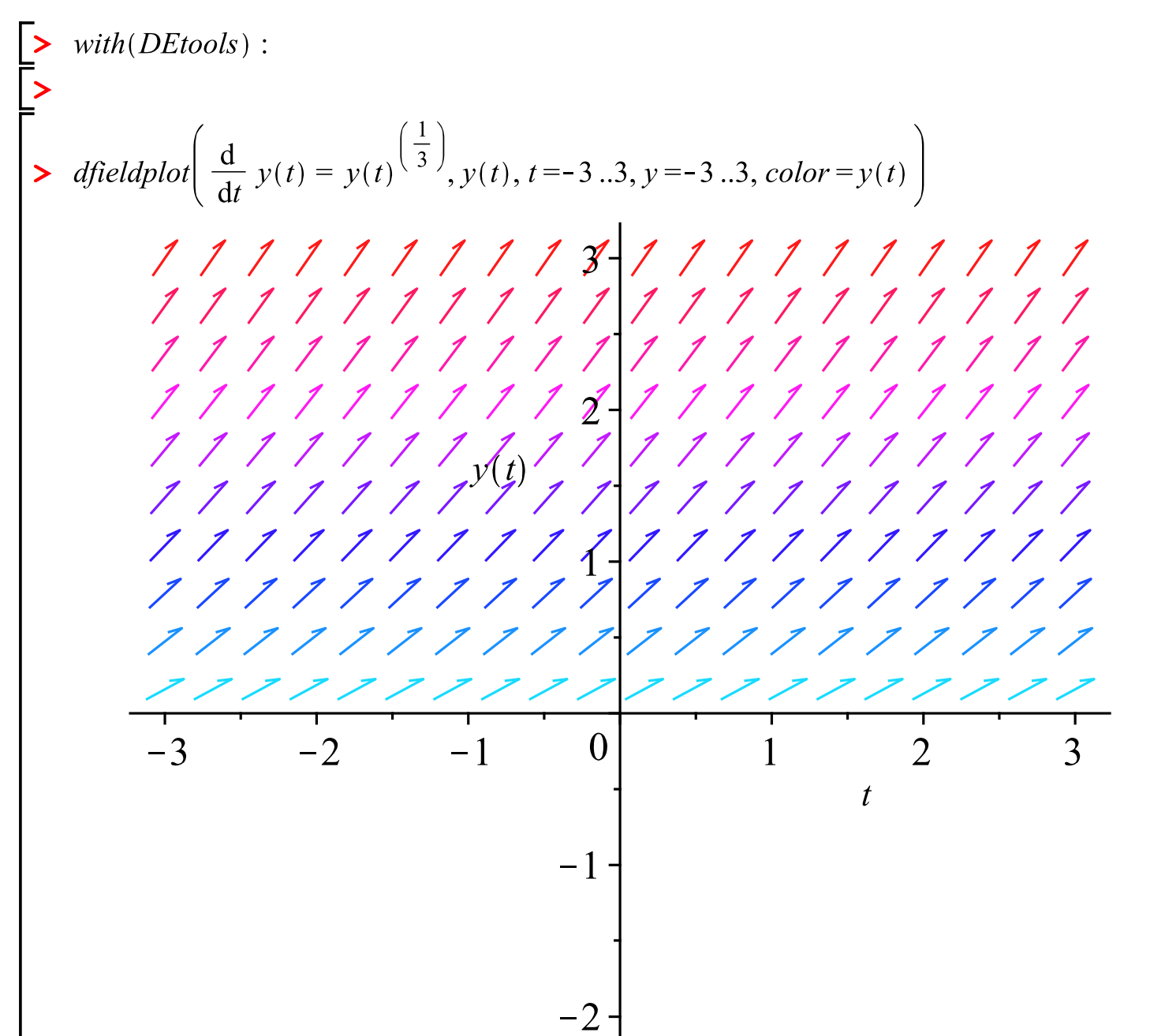 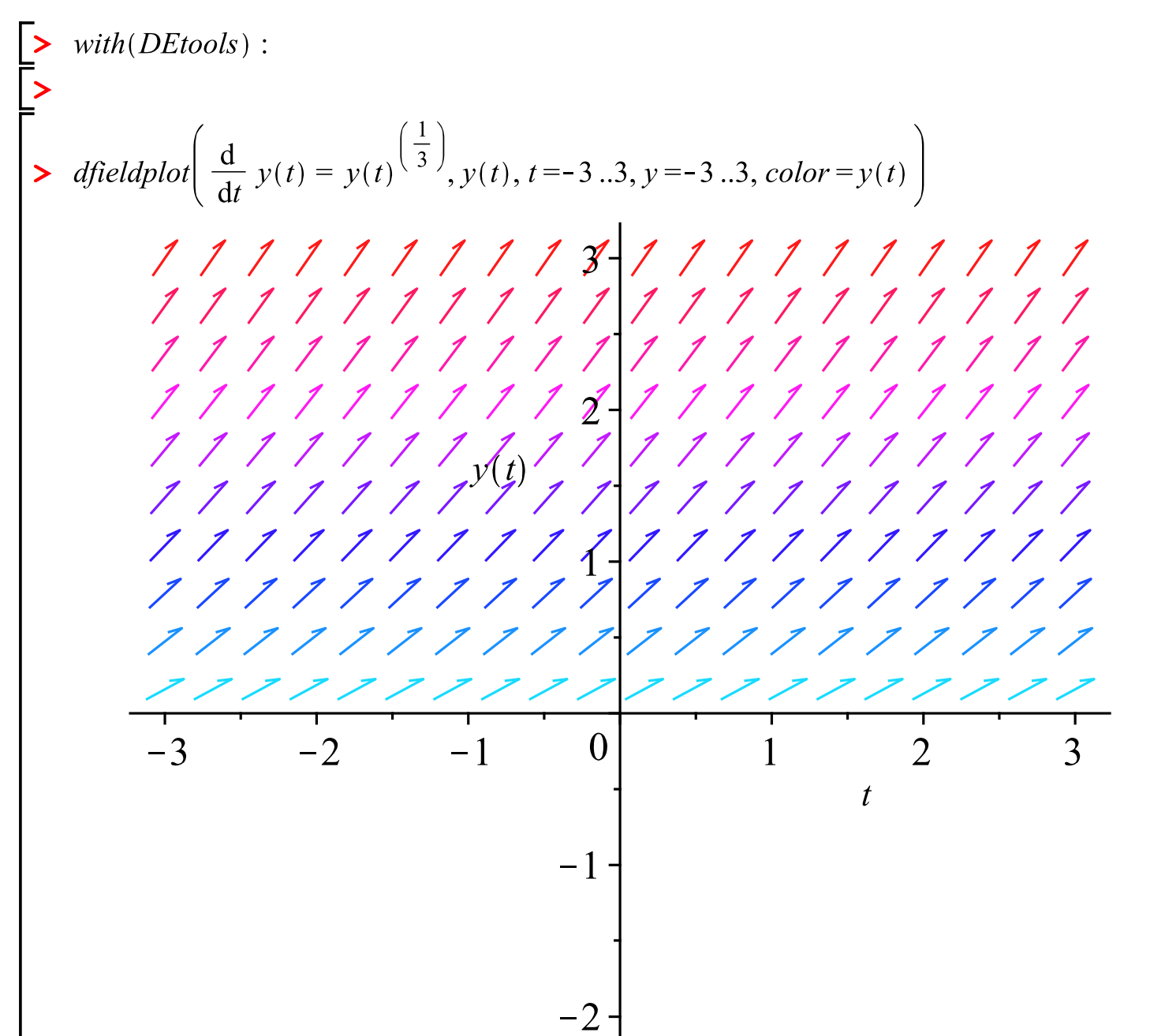 Special cases:  
When do we know a unique solution exists?
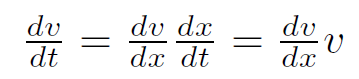 Breakout groups:  work on problem 2.3:18a. Use short-cut:
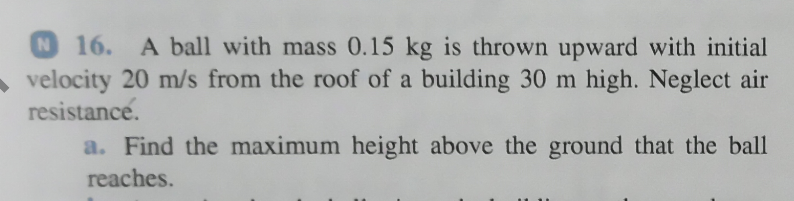 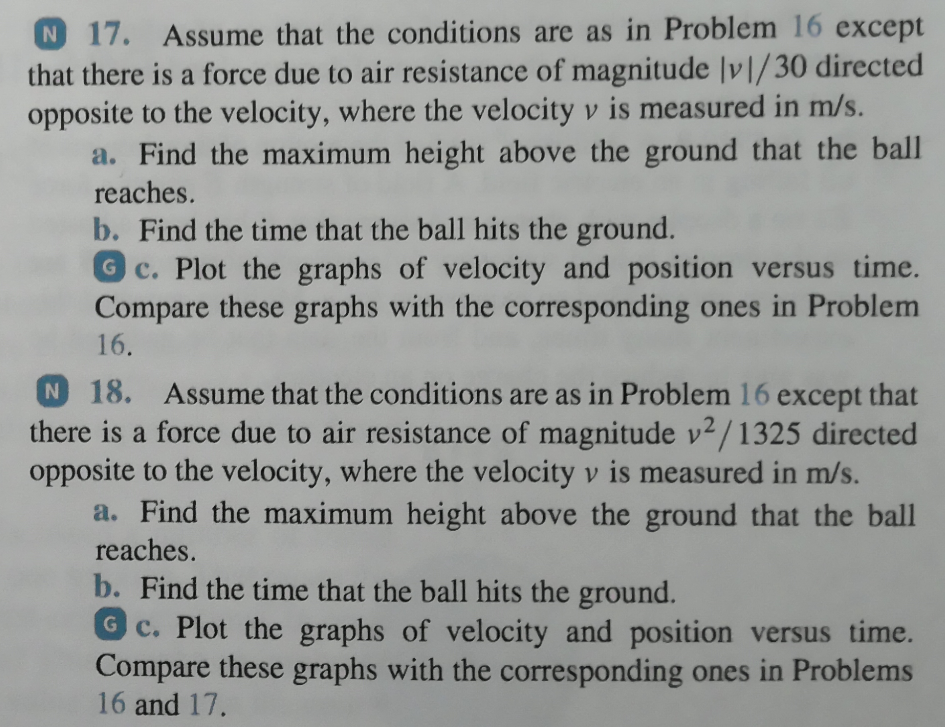 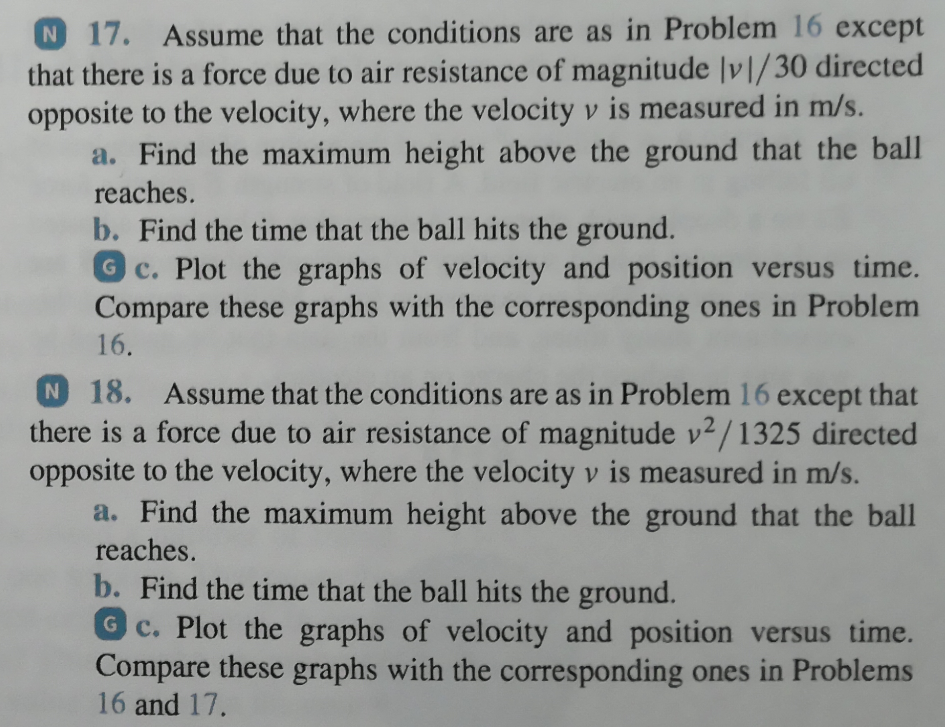